ELDOSH EL 150-1      давлат рақами  85 095 AA,  шасси рақами  LHJHKJ0299B003131, кузов рақами рақамсиз ,    двигател рақами 162FMJHC029674, ишлаб чиқарилган йили  2009 йил,
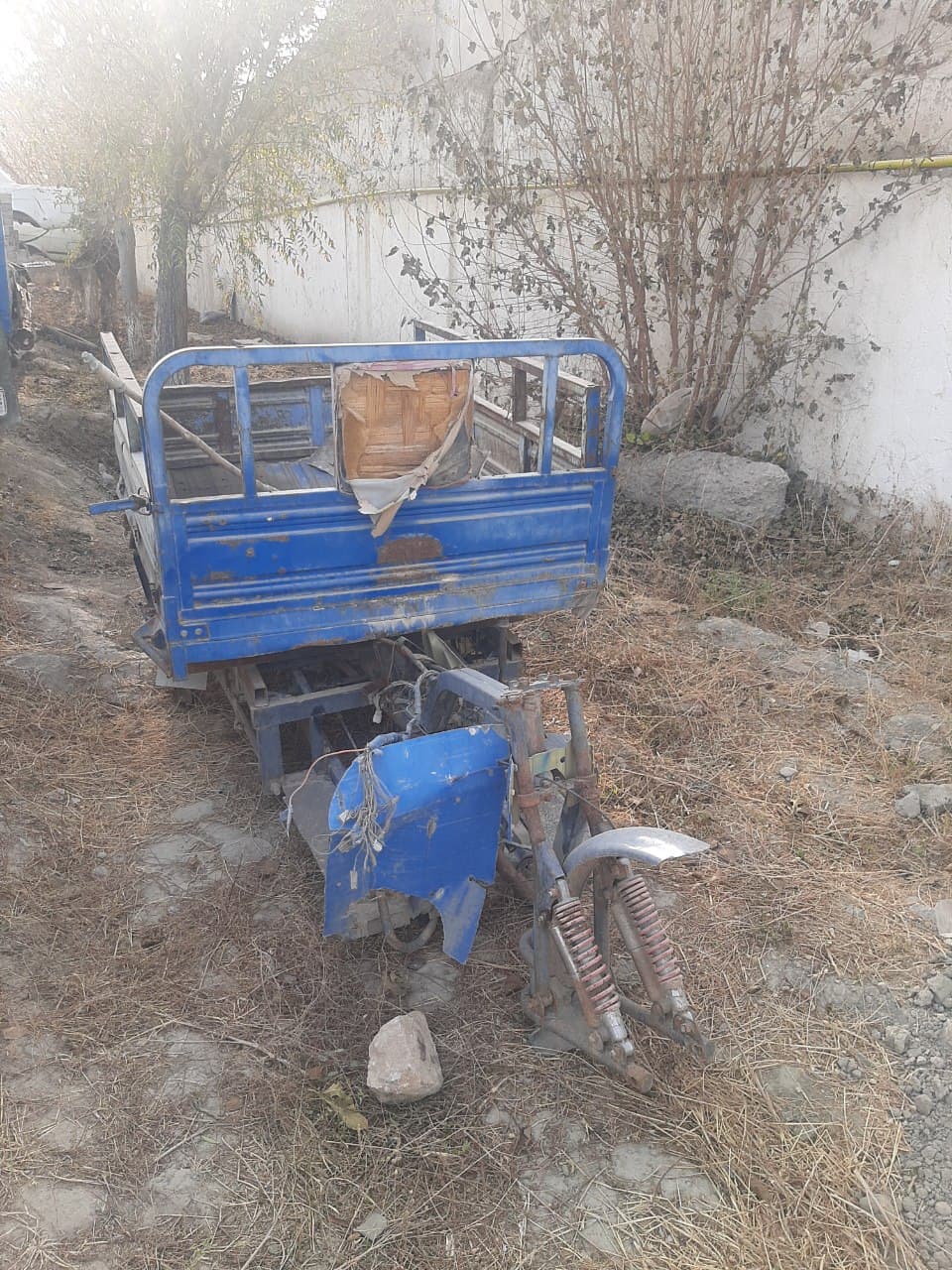